31-2
These materials are by the Kongki Ka Project and are made available to you under the terms of the Creative Commons Attribution ShareAlike license 4.0.
You have permission to share and redistribute these materials in any format and to make reasonable revisions and adaptations of this translation, provided that:
You include the above licence and source information.
If you redistribute these materials or create derivatives, you must distribute your contributions under the same license as the original.
 
The Holy Bible, Berean Standard Bible, BSB is produced in cooperation with Bible Hub, Discovery Bible, OpenBible.com, and the Berean Bible Translation Committee. This text of God's Word has been dedicated to the public domain.
 
Tibetan text is from the Central Tibetan Bible translation by Central Asia Publishing. Used by permission
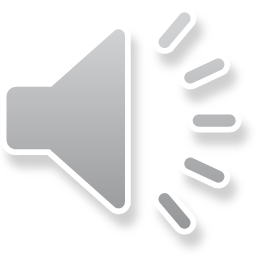 [Speaker Notes: Checked Kham
Jesus’ Childhood
1. Simeon and Anna - Luke 2:21-38 (Left Top)
2. The Magi give gifts to Jesus - Matt 2:1-11 (Right Center)
3. Flight to Egypt and return to Nazareth - Matthew 2:12-23 (Left)
4. Childhood in the Temple - 2:40-52 (Right Bottom)]
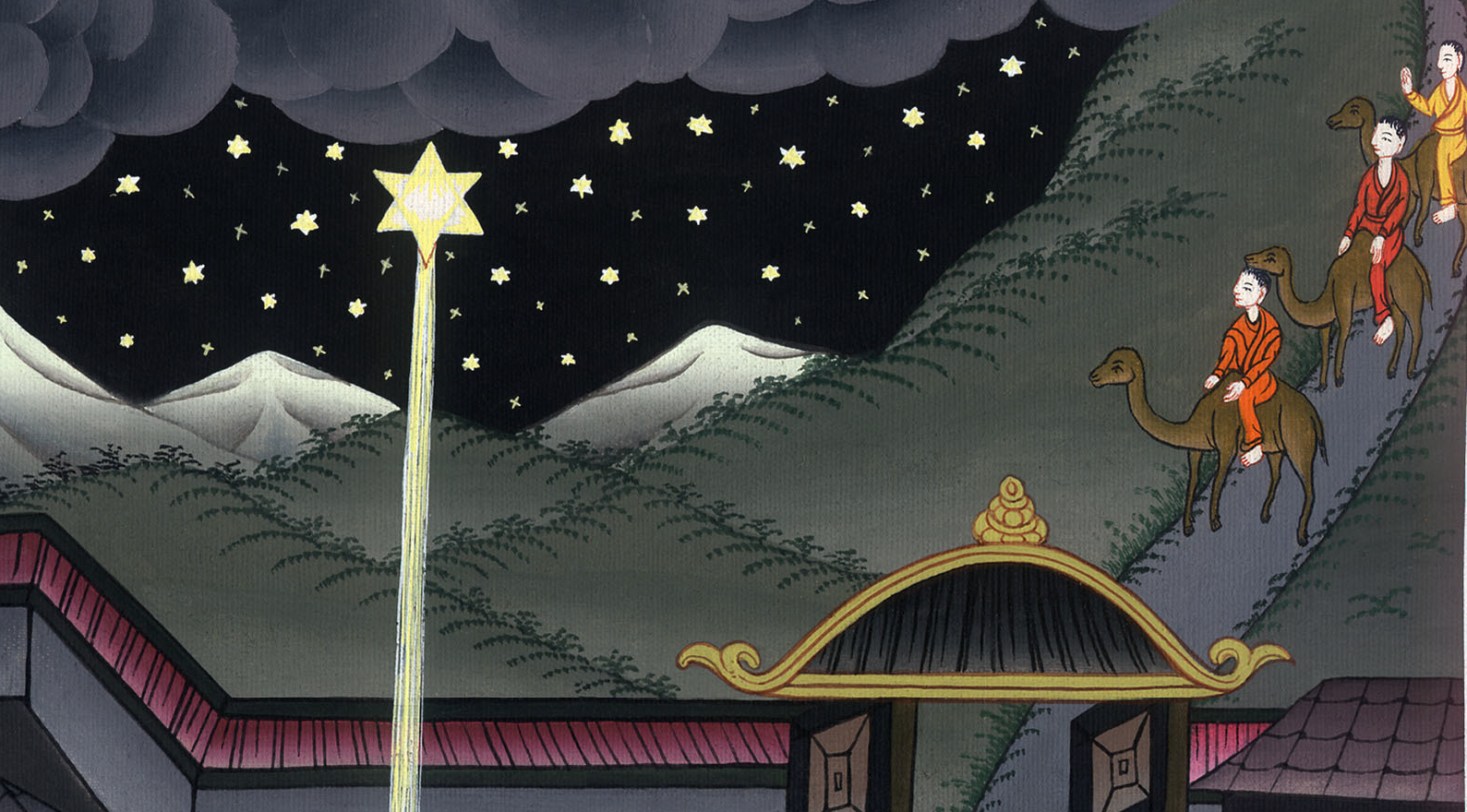 མད་ཐཱ 2
ཤར་ཕྱོགས་ཀྱི་མཁས་པ་རྣམས་ཕེབས་པའི༌སྐོར།
2. The Magi give gifts to Jesus - Matt 2:1-11 (Right Center)
མད་ཐཱ 2
ཤར་ཕྱོགས་ཀྱི་མཁས་པ་རྣམས་ཕེབས་པའི༌སྐོར།
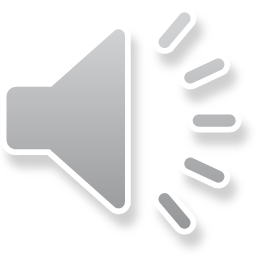 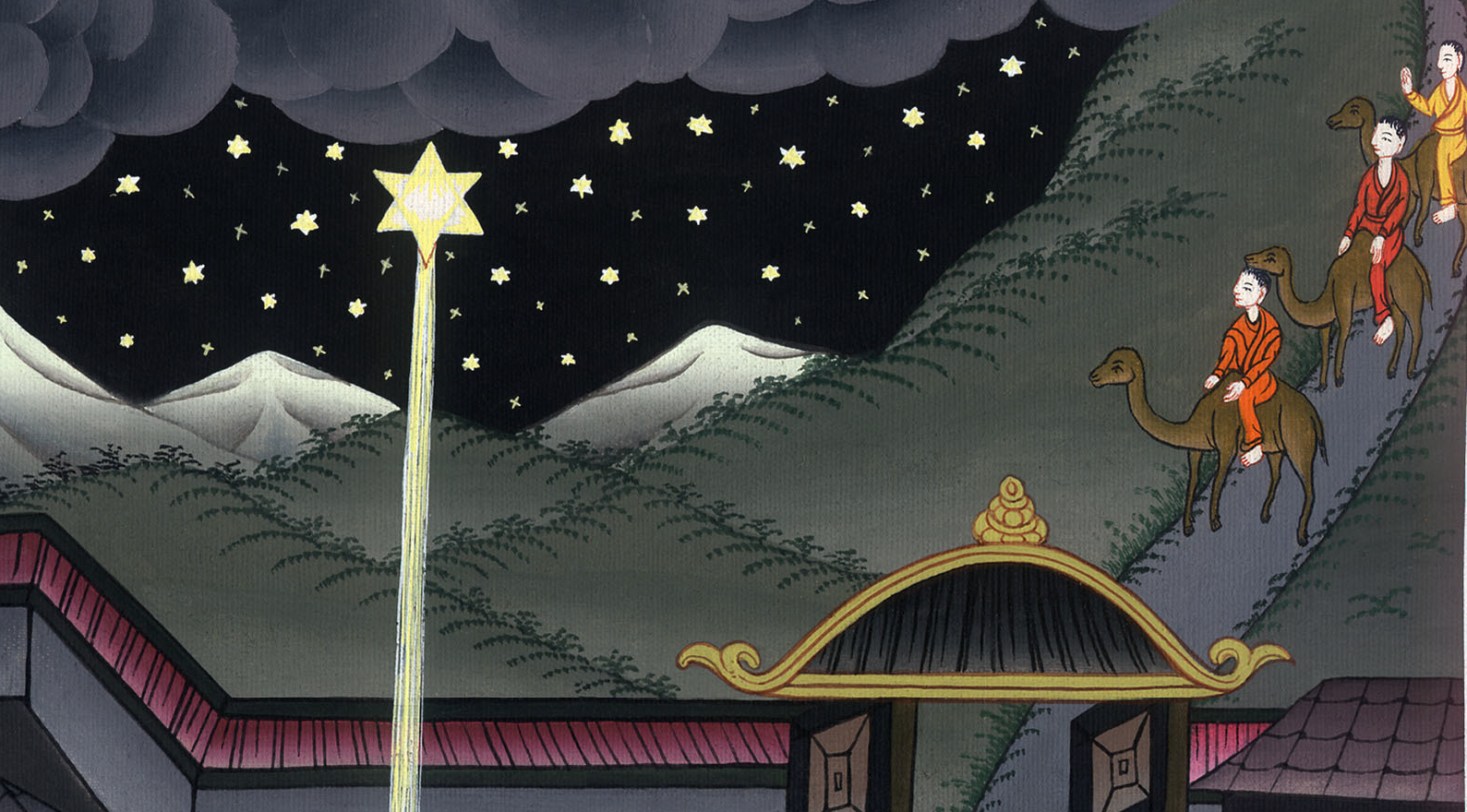 མད་ཐཱ 2
ཤར་ཕྱོགས་ཀྱི་མཁས་པ་རྣམས་ཕེབས་པའི༌སྐོར།
This work is licensed under a Creative Commons Attribution-ShareAlike 4.0 International License`
1After Jesus was born in Bethlehem in Judea, during the time of King Herod, Magi from the east arrived in Jerusalem,
1རྒྱལ་པོ་ཧེ་རོ་དཱེའི་དུས་སྐབས་སུ་ཡ་ཧུ་དཱ་ཡུལ་གྱི་གྲོང་ཁྱེར་བེད་ལེ་ཧེམ་དུ་ཡེ་ཤུ་འཁྲུངས་པའི་རྗེས། ཤར་ཕྱོགས་ནས་ཡིན་པའི་སྐར་རྩིས་མཁས་ཅན་འགའ་ཤས་རྒྱལ་ས་ཡེ་རུ་ཤ་ལེམ་དུ་ཡོང་སྟེ་
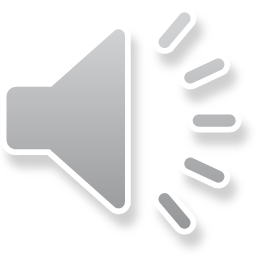 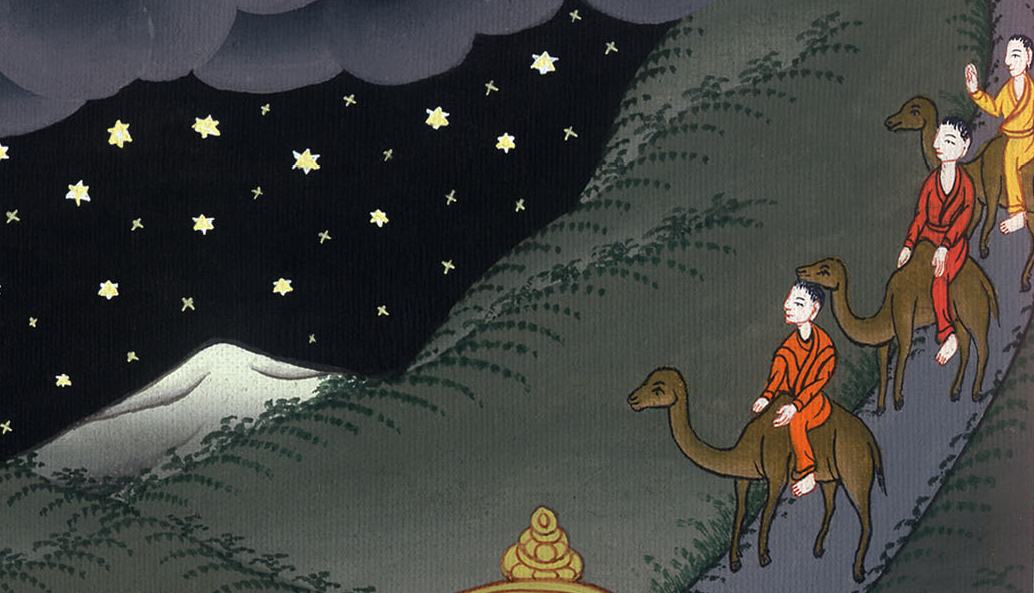 མད་ཐཱ 2:1
2asking, “Where is the One who has been born King of the Jews? We saw His star in the east  and have come to worship Him.”
3When King Herod heard this, he was disturbed, and all Jerusalem with him.
2“ཡ་ཧུ་དཱ་པའི་མི་རིགས་ཀྱི་རྒྱལ་པོ་འཁྲུངས་པ་དེ་གང་དུ་བཞུགས། ཁོང་གི་སྐར་མ་ཤར་དུས་ང་ཚོས་མཐོང་སྟེ་ཁོང་ལ་བཀུར་སྟི་ཞུ་བར་འོངས་པ་ཡིན་”ཞེས་སྨྲས། 3རྒྱལ་པོ་ཧེ་རོ་དཱེ་ཡིས་དེ་ཐོས་ནས་སེམས་འཁྲུགས་པར་གྱུར་བ་དང་ཡེ་རུ་ཤ་ལེམ་གྱི་མི་ཐམས་ཅད་ཀྱང་སེམས་འཁྲུགས་པར་གྱུར།
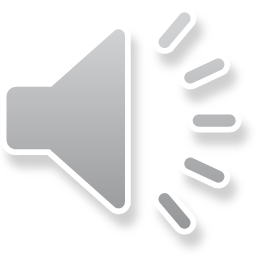 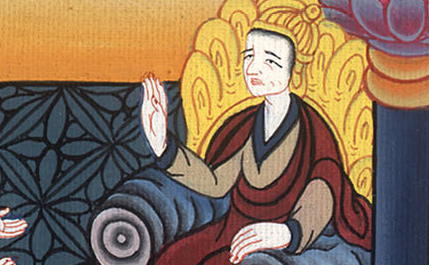 མད་ཐཱ 2:2,3
4And when he had assembled all the chief priests and scribes of the people, he asked them where the Christ was to be born.
4ཁོང་གིས་ཡ་ཧུ་དཱ་པའི་བླ་ཆེན་དང་ཆོས་ཁྲིམས་ལ་མཁས་པའི་མི་ཐམས་ཅད་བསྐོངས་ནས། མཱ་ཤི་ཀ་ནི་གང་དུ་འཁྲུང་བར་འགྱུར་ཞེས་དྲིས་པ་དང༌།
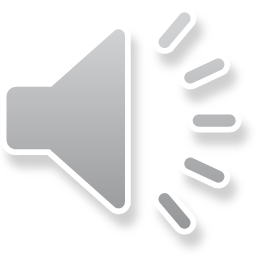 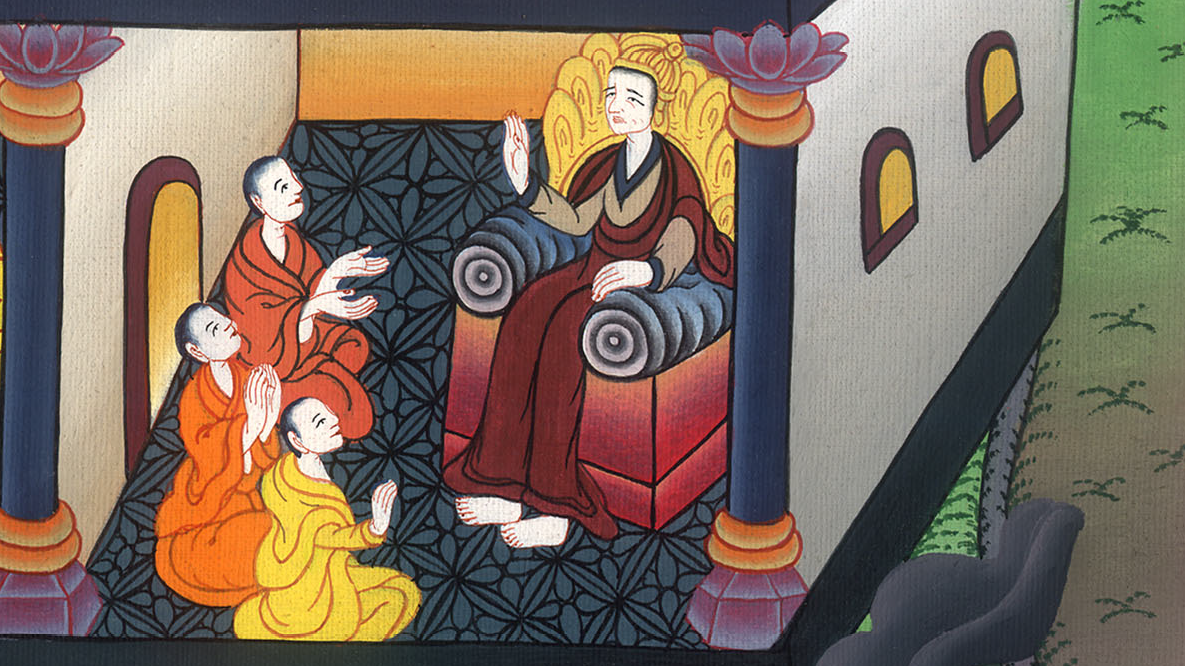 མད་ཐཱ 2:4
5“In Bethlehem in Judea,” they replied, “for this is what the prophet has written:
5ཁོ་ཚོས་“ཡ་ཧུ་དཱ་ཡུལ་གྱི་བེད་ལེ་ཧེམ་དུ་འཁྲུངས་ཡོང༌། རྒྱུ་མཚན་ནི་ལུང་སྟོན་པས་བཀོད་པ་ལྟར།
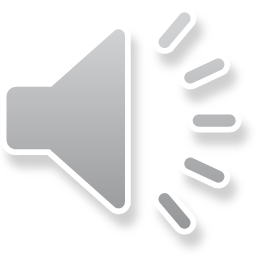 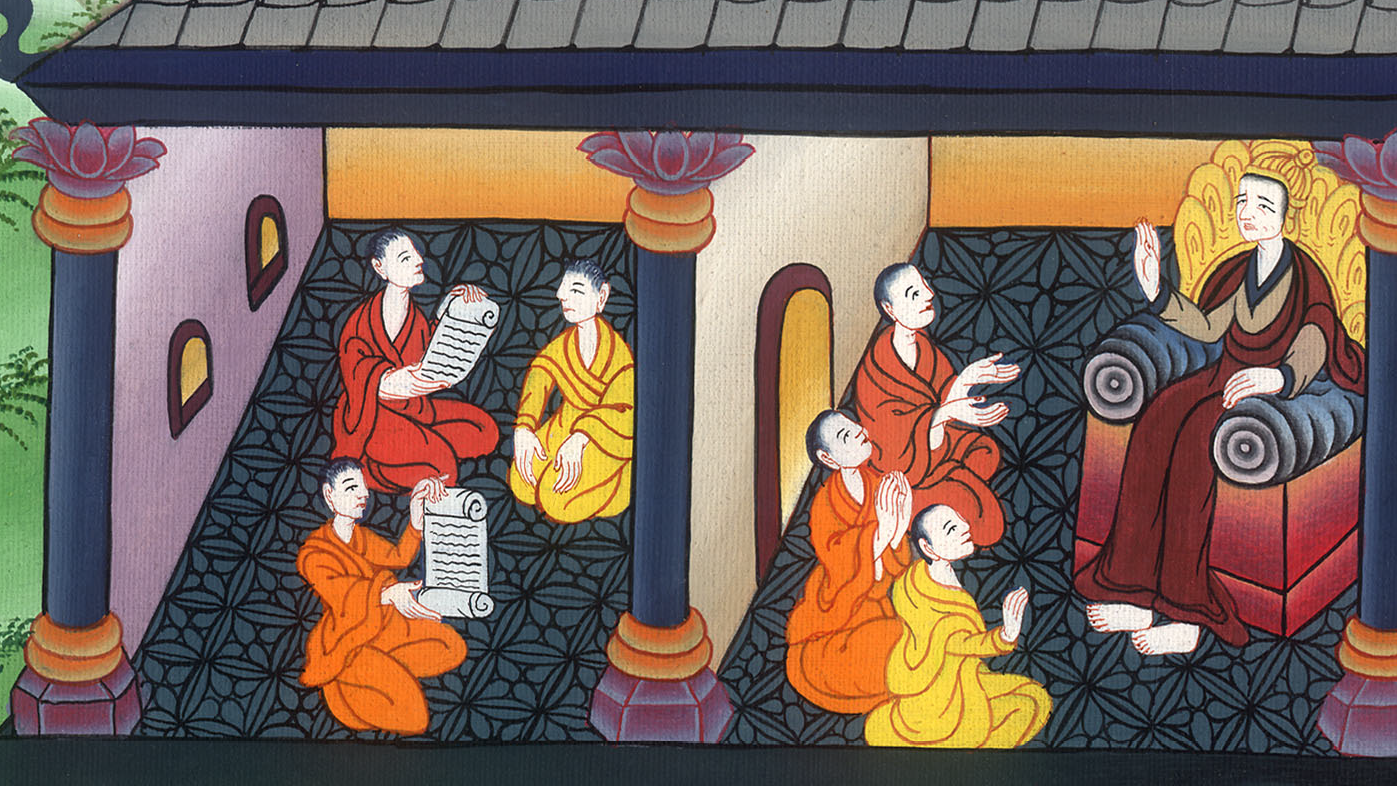 མད་ཐཱ 2:5
6‘But you, Bethlehem, in the land of Judah,
are by no means least among the rulers of Judah,
for out of you will come a ruler
who will be the shepherd of My people Israel.’”
6ཡ་ཧུ་དཱ་ཡི་བེད་ལེ་ཧེམ་མི་རྣམས། །
ཁྱེད་ཚོ་དཔོན་ལས་ཆུང་བ་མ་ཡིན་ཏེ། །
ཁྱེད་ཚོའི་ནང་ནས་དབང་སྒྱུར་མཁན་ཞིག་འོང༌། །
དབང་སྒྱུར་མཁན་དེས་ང་ཡི་མི་རིགས་ཏེ། །
ཡི་སི་ར་ཨེལ་པ་ཡི་རྫི་བོར་འགྱུར། །
ཞེས་འཁོད་ཡོད་”ཅེས་གསུངས།
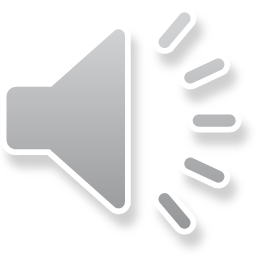 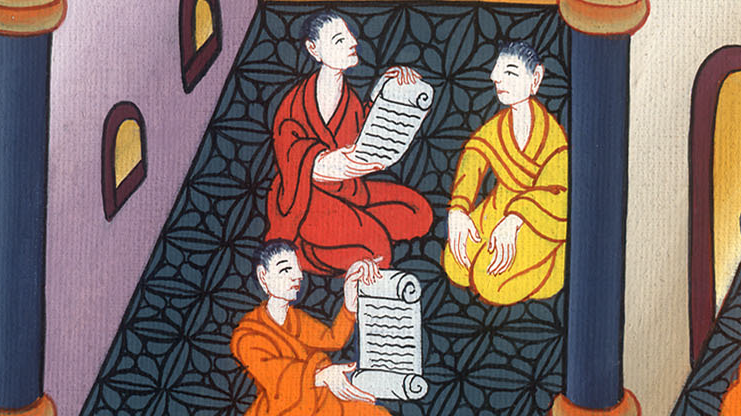 མད་ཐཱ 2:6
7Then Herod called the Magi secretly and learned from them the exact time the star had appeared. 8And sending them to Bethlehem, he said: “Go and search carefully for the Child, and when you find Him, report to me, so that I too may go and worship Him.”
7དེ་ནས་རྒྱལ་པོ་ཧེ་རོ་དཱེ་ཡིས་སྐར་རྩིས་མཁས་ཅན་དེ་རྣམས་ལྐོག་ཏུ་བོས་ནས། སྐར་མ་དེ་ཤར་བའི་ནམ་དུས་ཞིབ་ཏུ་དྲིས། 8ཁོ་ཚོ་བེད་ལེ་ཧེམ་དུ་བཏང་སྟེ་རྒྱལ་པོས་“ད་ཁྱེད་ཚོ་སོང་ལ་ཕྲུ་གུ་ཆུང་ངུ་དེའི་སྐོར་ཞིབ་ཕྲ་རྩད་གཅོད་གྱིས་ཤིག ང་ཡང་ཁོ་ལ་བཀུར་བསྟི་ཞུ་བར་ཡོང་བའི་ཕྱིར་ཁོ་བརྙེད་ན་ང་ལ་འཕྲིན་གཏོང་”ཞེས་བརྗོད།
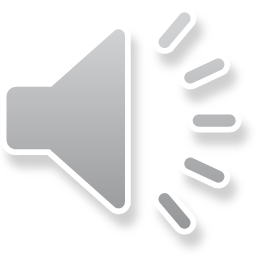 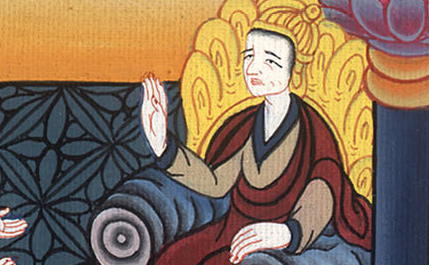 མད་ཐཱ 2:7,8
9After they had heard the king, they went on their way, and the star they had seen in the east went ahead of them until it stood over the place where the Child was. 10When they saw the star, they rejoiced with great delight.
9རྒྱལ་པོའི་བཀའ་ཐོས་ནས་ཁོ་རྣམས་སོང་ཞིང༌། ཤར་སྐབས་སུ་མཐོང་བའི་སྐར་མ་དེ་ཁོ་ཚོའི་སྔོན་དུ་རྒྱུ་སྟེ་ཕྲུ་གུ་ཆུང་ངུ་དེ་བཞུགས་སའི་མཚམས་སུ་བསྡད། 10ཁོ་ཚོས་སྐར་མ་དེ་མཐོང་བས་དགའ་སྤྲོ་རབ་ཏུ་འཕེལ།
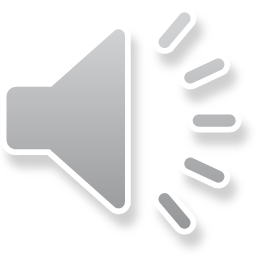 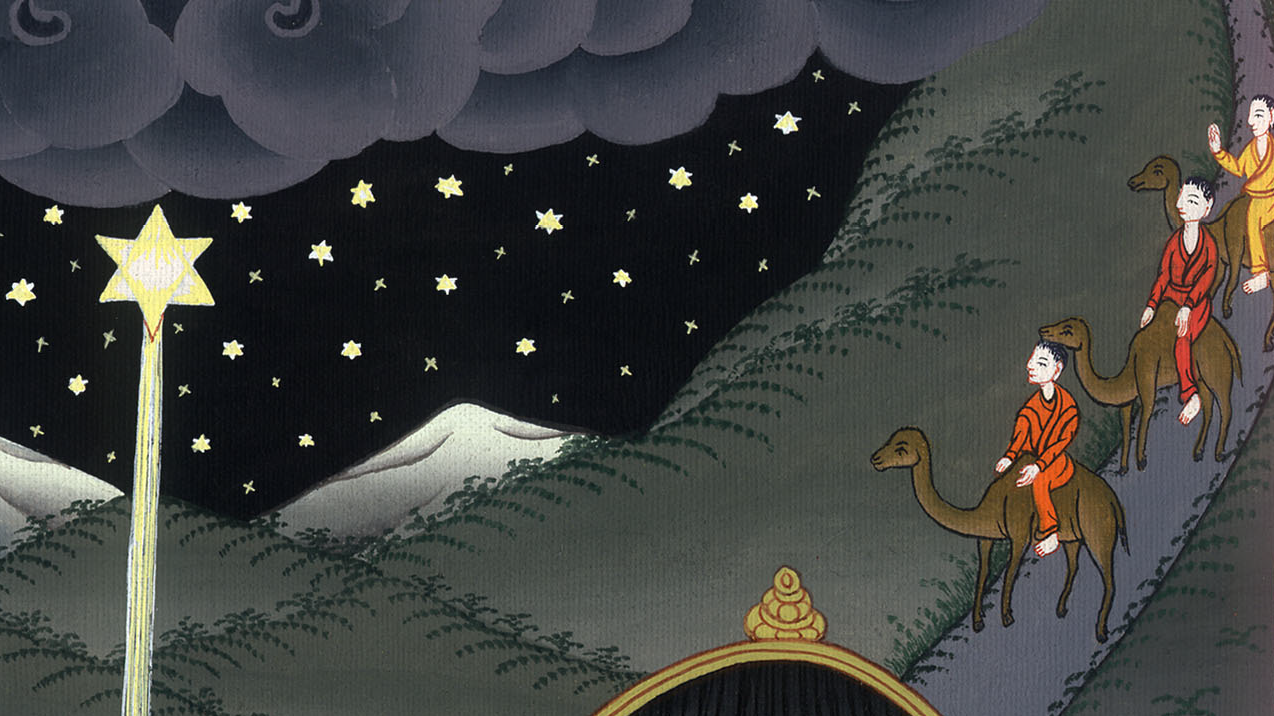 མད་ཐཱ 2:9,10
11On coming to the house, they saw the Child with His mother Mary, and they fell down and worshiped Him. Then they opened their treasures and presented Him with gifts of gold and frankincense and myrrh.
11ཁང་པའི་ནང་དུ་འཛུལ་ནས་ཕྲུ་གུ་ཆུང་ངུ་དེ་དང་དེའི་ཡུམ་མིར་ཡམ་མཇལ་ཏེ་པུས་མོ་སར་བཙུགས་ནས་ཡེ་ཤུར་བསྙེན་བཀུར་ཞུས་ཤིང༌། རྟེན་སྒམ་ཁ་ཕྱེ་སྟེ་གསེར་དང༌། སྤོས་དཀར། དྲི་ཞིམ་བྱུགས་རྫས་རྣམས་ཀྱི་ལེགས་སྐྱེས་ཁོང་ལ་ཕུལ་ལོ།
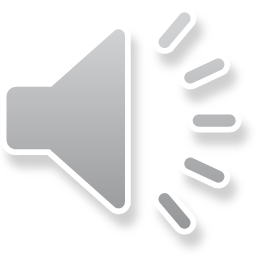 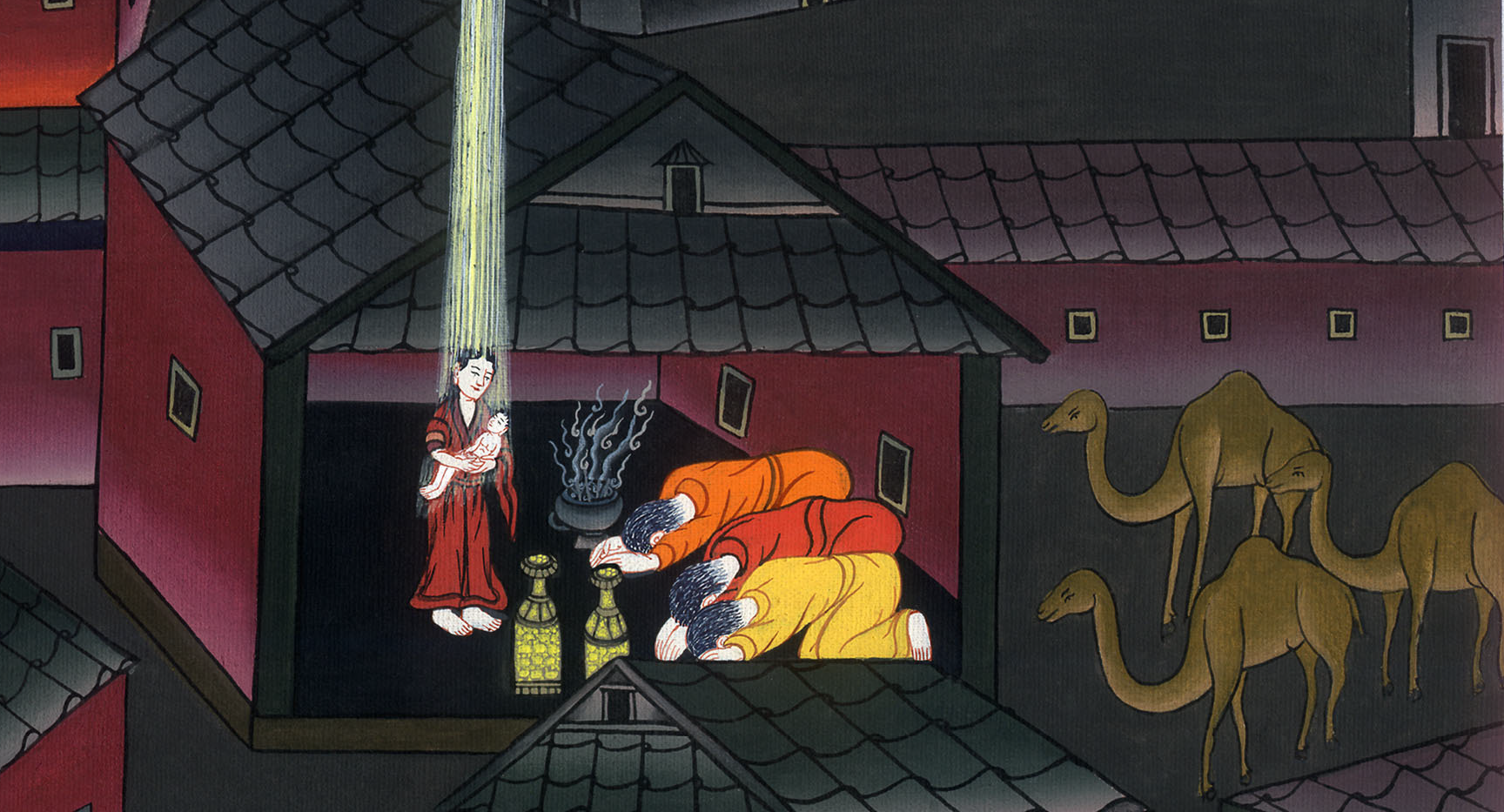 མད་ཐཱ 2:11
12And having been warned in a dream not to return to Herod, they withdrew to their country by another route.
12དེ་རྣམས་རྨི་ལམ་ནང་ནས་རྒྱལ་པོ་ཧེ་རོ་དཱེའི་དྲུང་དུ་མ་ལོག་པའི་ཉེན་བརྡ་བྱུང་བ་བཞིན་དུ་ལམ་གཞན་ཞིག་བརྒྱུད་ནས་རང་ཡུལ་དུ་ལོག
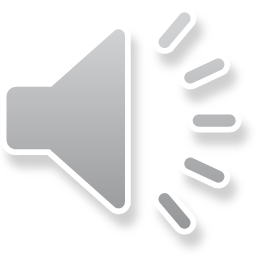 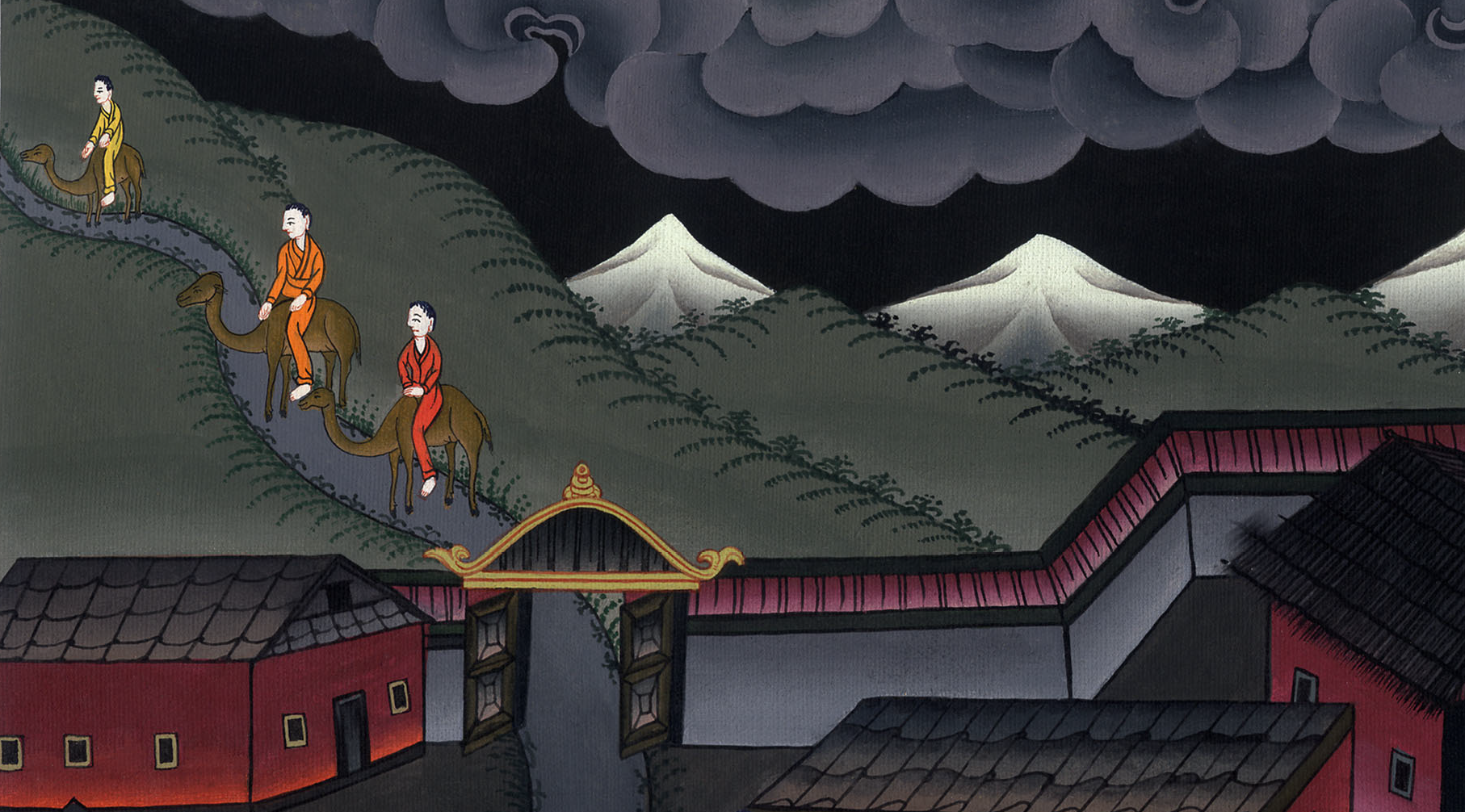 མད་ཐཱ 2:12